LCI DISTRICT 105CW
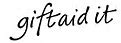 WHAT IS GIFT AID?
A UK Tax incentive that enables tax-effective giving by individuals to UK Charities.
To be eligible donors must be a UK Income Tax and/or Capital Gains Taxpayer.
WHO CAN CLAIM GIFT AID?
A UK registered Charity or a Community Amateur Sports Club.
WHAT DONATIONS APPLY?
Cash from individuals – UK Tax Payers
Income from Charity Shops on value of Goods sold.
Charity Events subject to certain rules.
CASH
Cash donations by individual UK Income Tax and/or Capital Gains Tax payer.
The donor must not gain any benefit from the donation but they can be given a publicity brochure that explains the purposes of the Charity.
GOODS
Charity Shops – the Charity operates a retail Gift Aid scheme to sell goods donated to it provided the donor agrees that the Charity retains the proceeds of the sale.
The donor must have completed a Gift Aid Form – discussed later.
The goods must be marked to annotate Gift Aid applicable.
CHARITY MEMBERSHIP FEES
In our context – applicable to CIOs only
The amount claimable is the membership subscription only.
If Club adds the cost of Dinner meetings and/or their Charter, this element is NOT eligible for Gift Aid.
CHARITY EVENTS
To qualify for Gift Aid the payment must be voluntary, not a compulsory payment to attend a specific event.
Suggested minimum payments do qualify for Gift Aid.
Donation only events are admissible for Gift Aid.
Any voluntary donations above the Ticket Price are admissible.
VOLUNTEER EXPENSES
A volunteer can be re-imbursed reasonable cost or expenses incurred during their work.
A volunteer can either retain the payment or decide to pay part or all of it back to the charity. This payment is treated as a donation and qualifies for Gift Aid.
Suggestion – if a member does not wish to accept payment for expenses incurred it can be donated.
GIFT AID SMALL DONATIONS SCHEME
Applicable for small donations up to £30.
This is applicable on donations made using Contactless Technology.
Cash donations e.g. bucket collections.
No requirement for Gift Aid forms, must have claimed Gift Aid – this represents a Top-up payment.
HOW TO CLAIM
Register your Charity with HMRC for Gift Aid.
You will need a Government Gateway password.
Design a Gift Aid Form and ask all members/Donors to sign, suggest you ask them to allow a backdate.
Retain forms for 6 years after last claim.
ACCOUNTING
Download claim forms from HMRC Gift Aid website.
Record all donations/membership fees against each person.
Submit claim to HMRC – suggest once per year.
QUESTIONS?